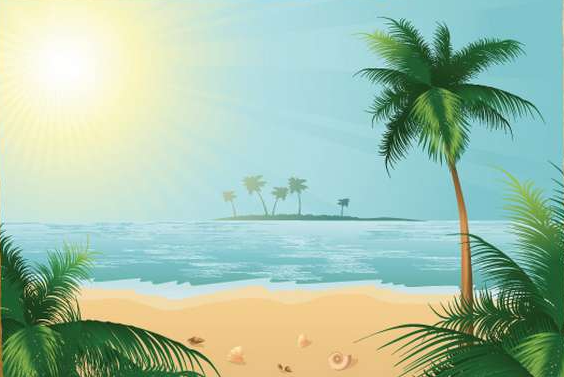 МУНИЦИПАЛЬНОЕ БЮДЖЕТНОЕ ДОШКОЛЬНОЕ ОБРАЗОВАТЕЛЬНОЕ УЧРЕЖДЕНИЕ ДЕТСКИЙ САД №47 ПОС. КУЧУГУРЫ МУНИЦИПАЛЬНОГО ОБРАЗОВАНИЯ ТЕМРЮКСКИЙ РАЙОН
Отчет за проведенную неделю здоровья в старшей группе, входящую в долгосрочный проект: «Хочу быть здоровым!»
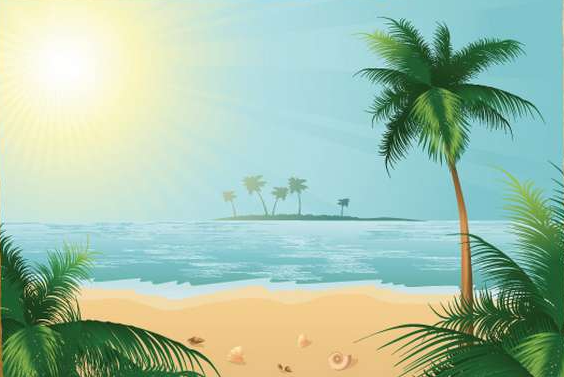 Этапы проекта:

Диагностика детей. 
Внедрение и использование здоровье сберегающих технологий.
Закрепление в виде развлечений, праздников.
Работа с родителями ДОУ.
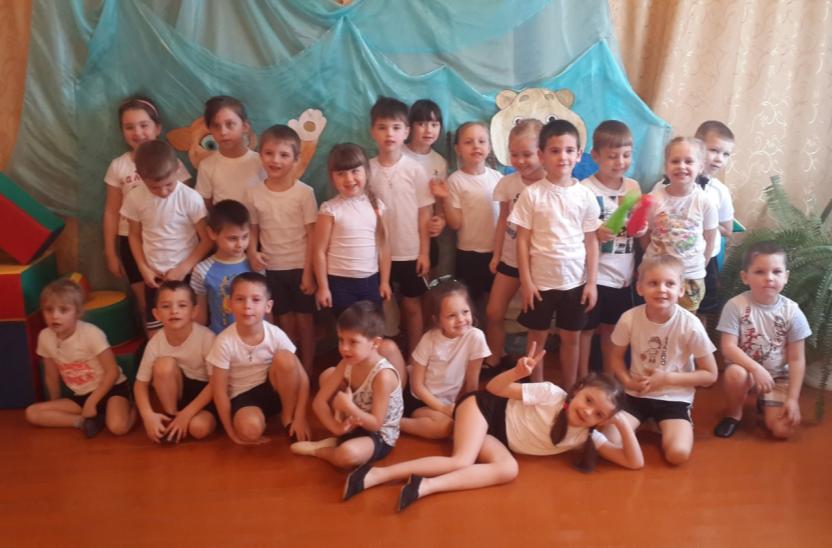 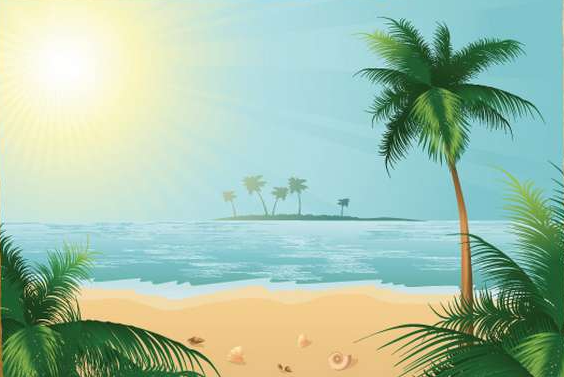 Понедельник 
«Наше тело»
Задачи:
 Дать представления о строении нашего организма, о настроении, эмоциях и чувствах. Дать понятие «Здоровье». Вызвать познавательный интерес к своему здоровью.
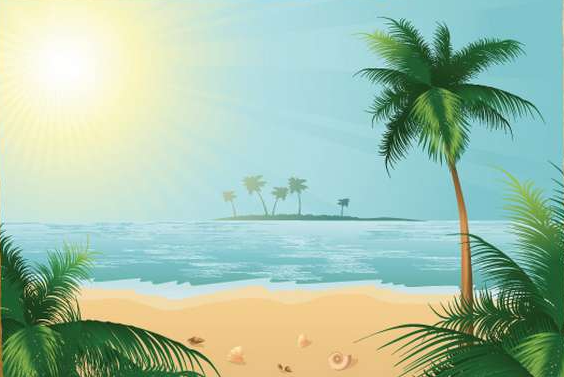 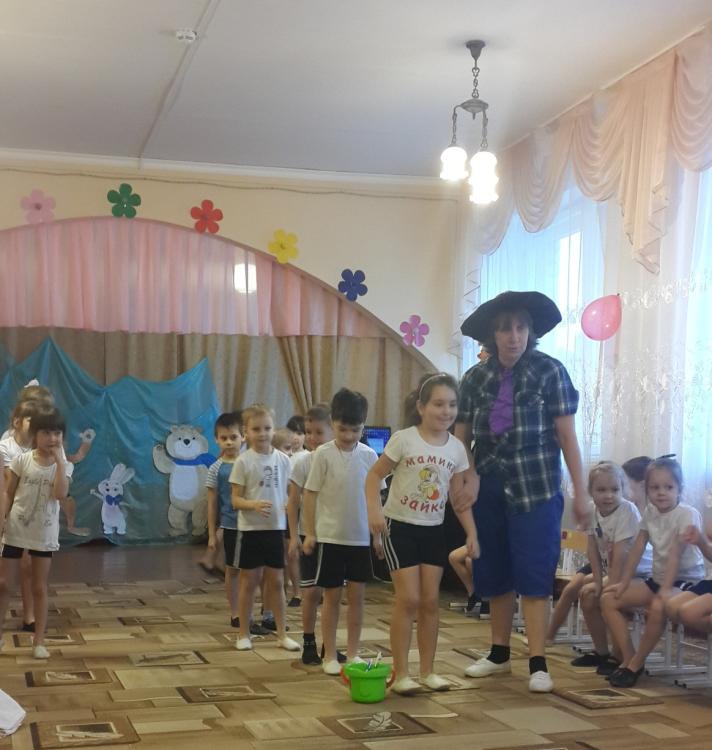 Развлечение 
«День Здоровья».
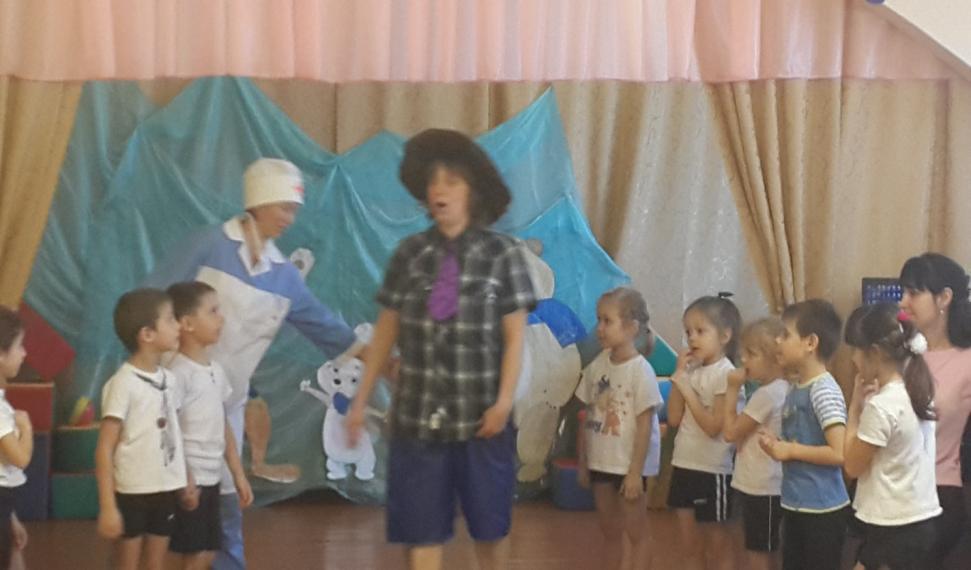 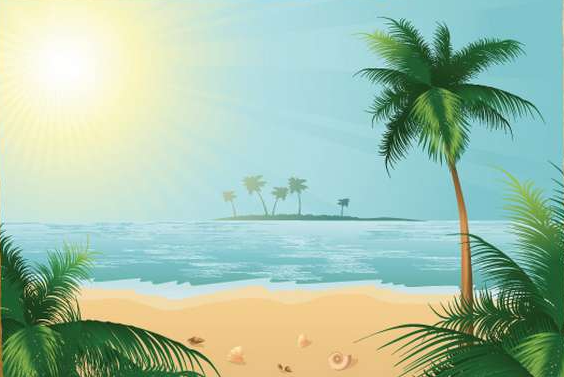 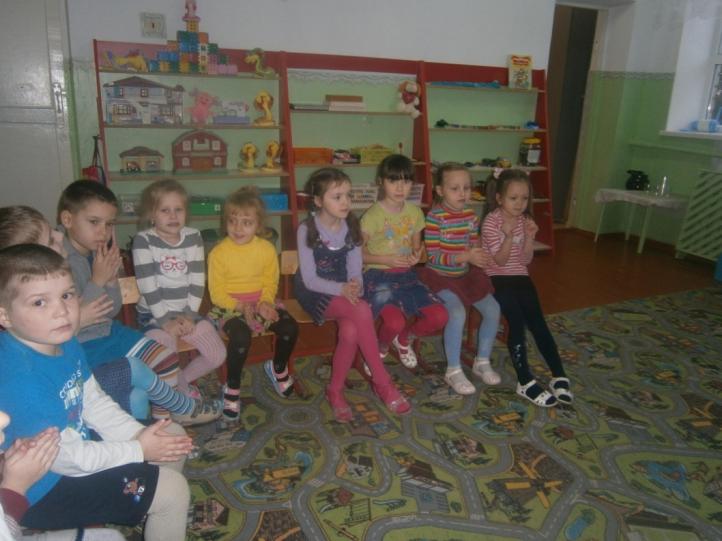 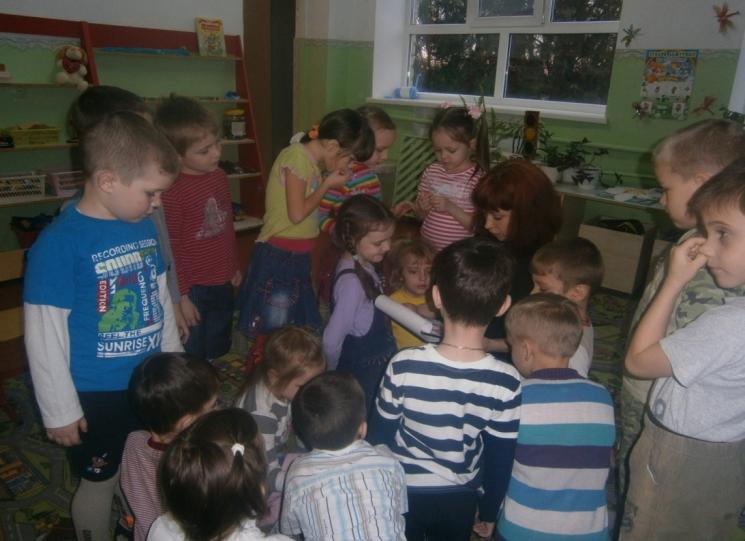 Беседа «Быть здоровыми хотим».
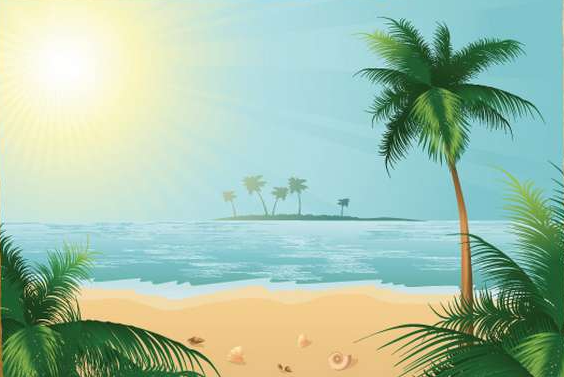 Вторник
 «Правила гигиены и закаливания»
задачи:
Формировать практические умения и навыки соблюдения личной гигиены. Дать детям элементарные представления о микробах. Систематизировать у детей знания о закаливании естественными факторами (солнце, воздух, вода).
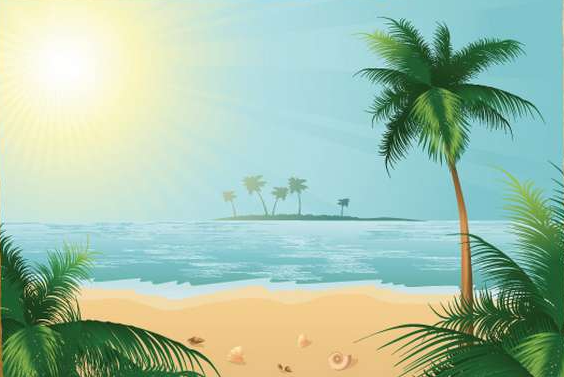 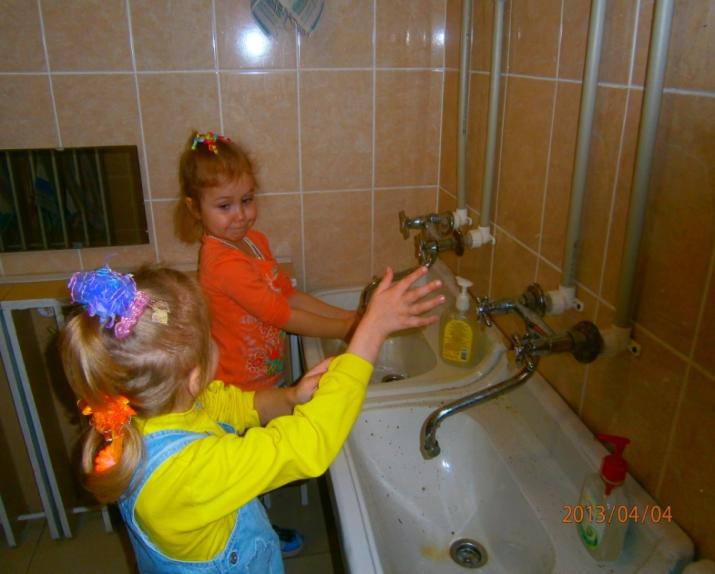 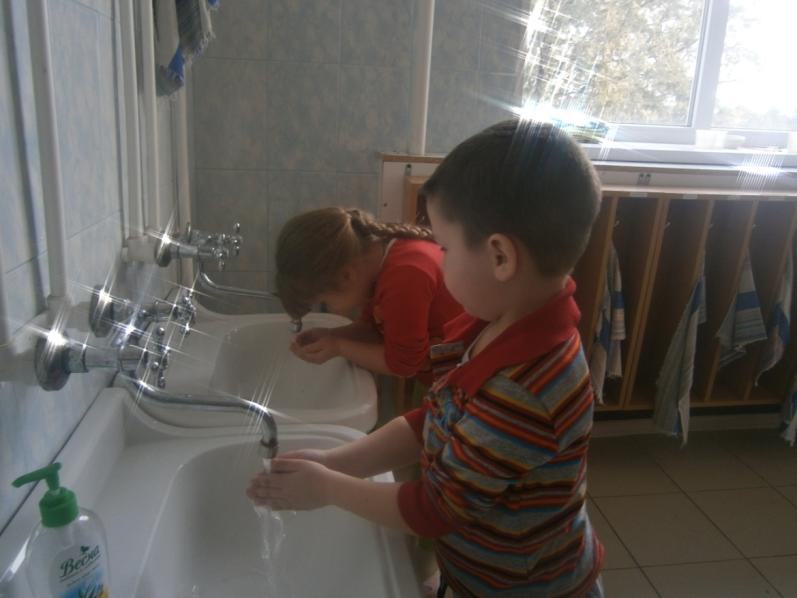 Ситуация «моем, моем мылом, мылом – наши рученьки чисты».
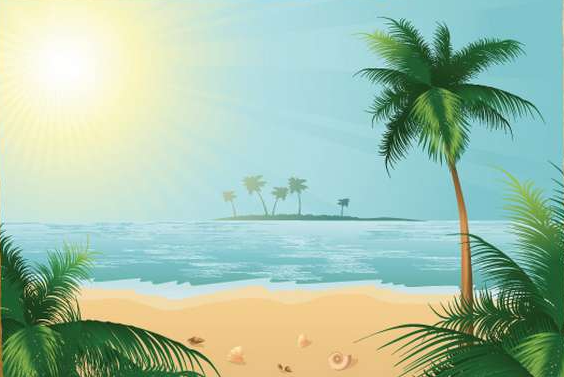 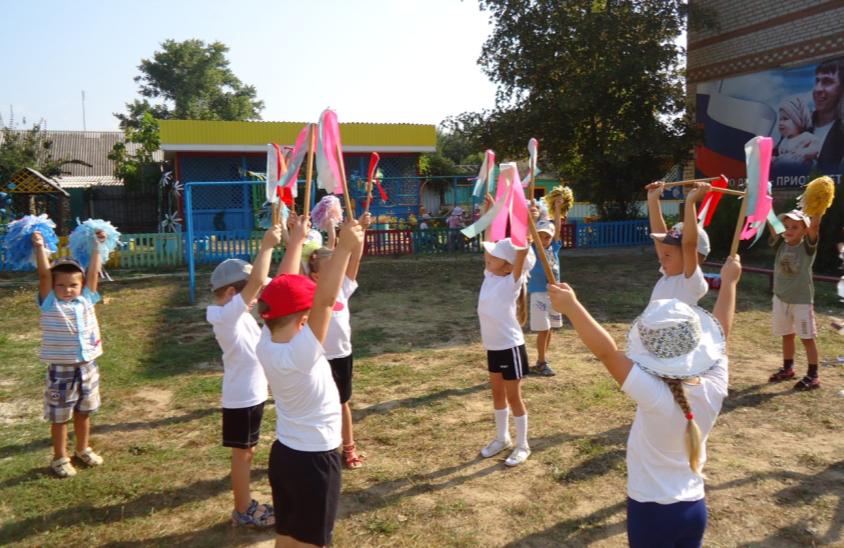 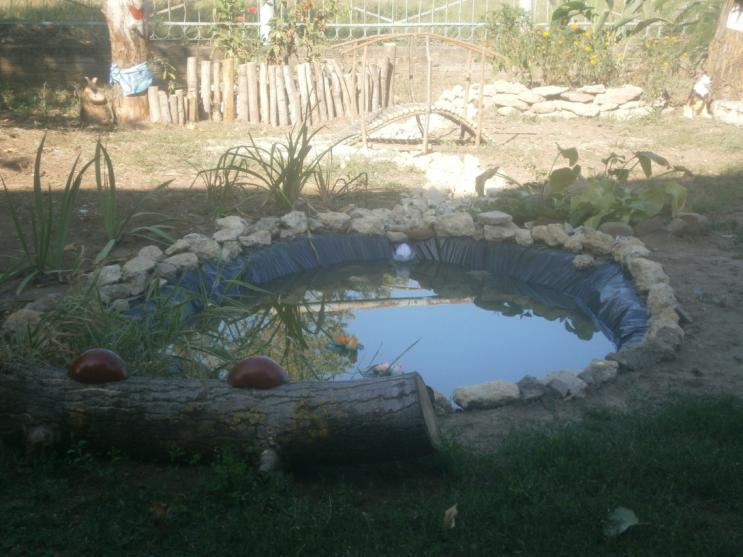 Беседа «Солнце, воздух и вода - наши верные друзья».
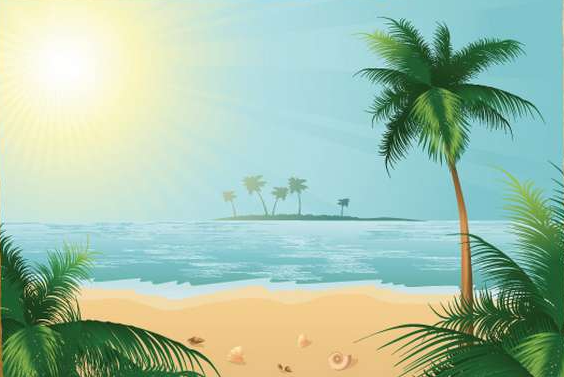 Среда
 «Режим дня»,  «Вредные привычки»
Задачи:
Сформировать представление о режиме дня. Воспитывать самостоятельность при выполнении режимных моментов. Дать понятие о вредных привычках.
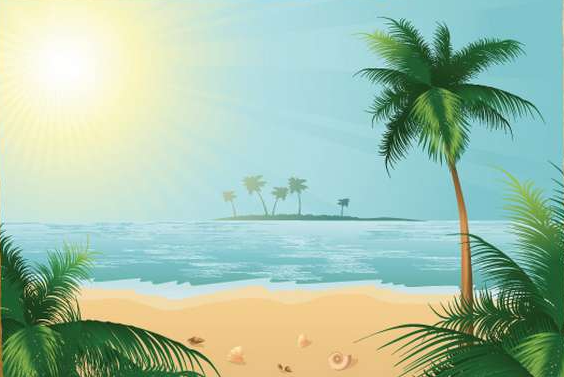 Гимнастика пробуждения
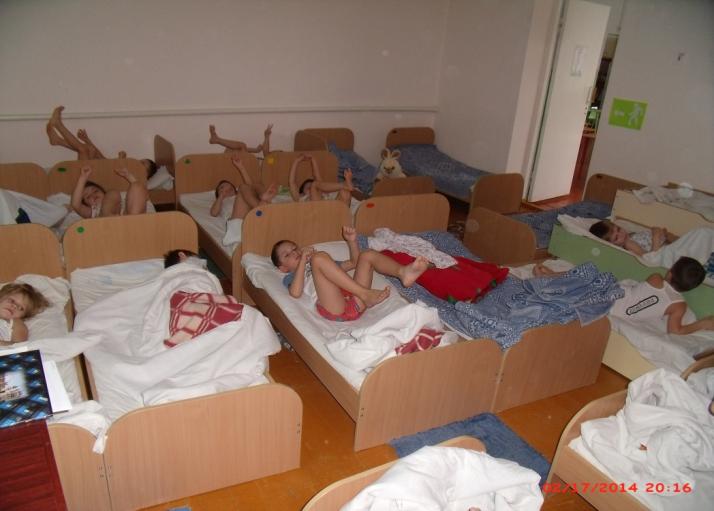 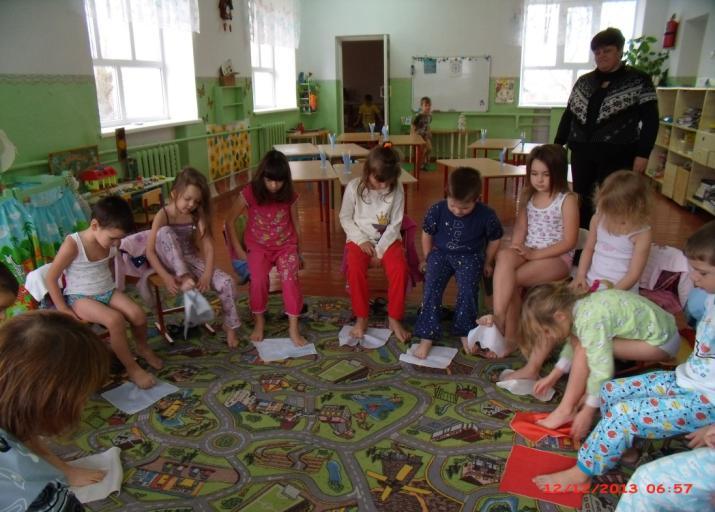 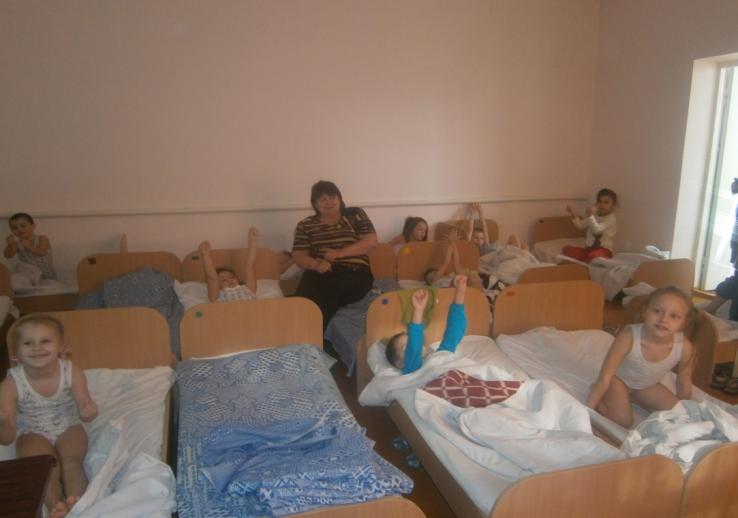 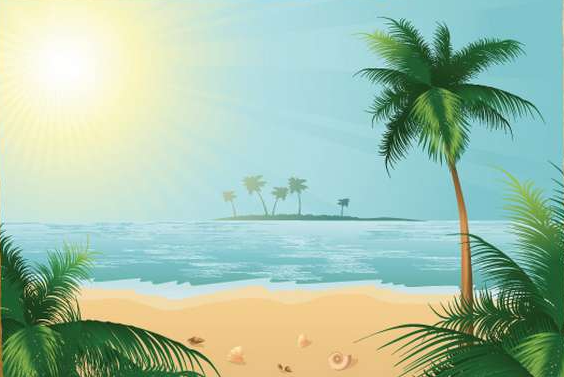 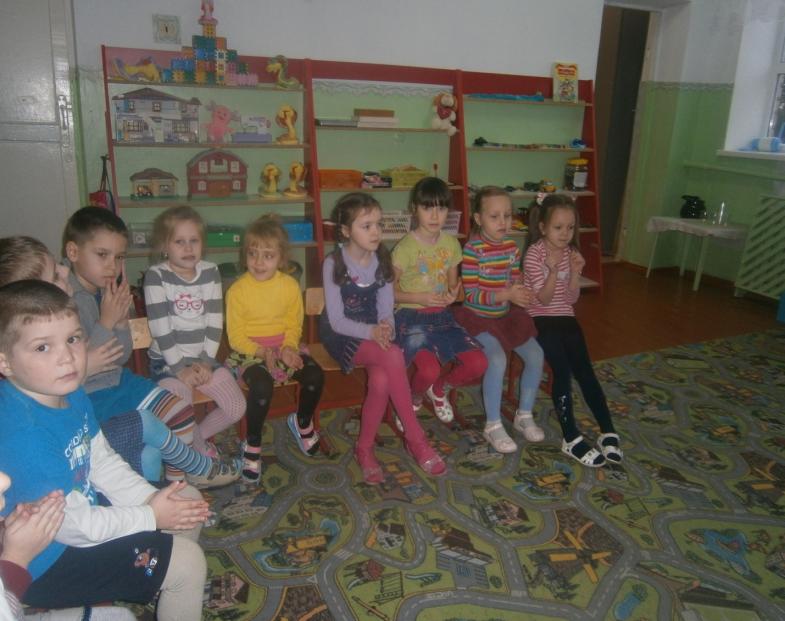 Беседа «Зачем нужен режим».
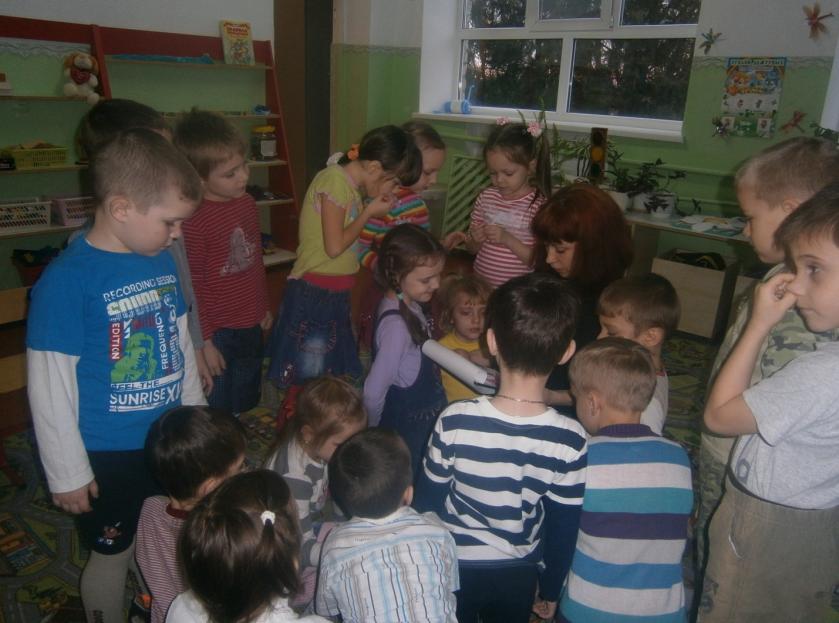 Игровое занятие «С утра до вечера»
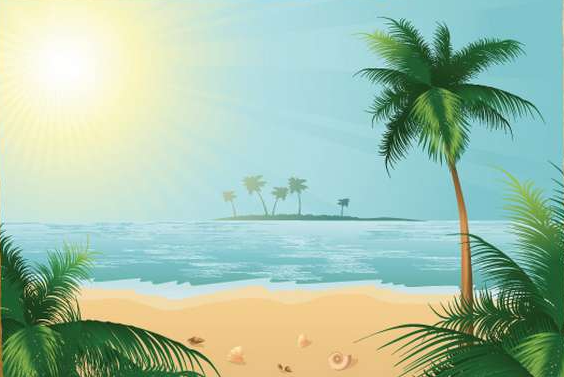 Четверг
 «Спорт и здоровье»
Задачи:
Формировать и укреплять здоровье детей. Способствовать укреплению здоровья детей с помощью силовых упражнений и подвижных игр. Совершенствовать двигательные навыки. Формировать осознанное желание заниматься физкультурой.
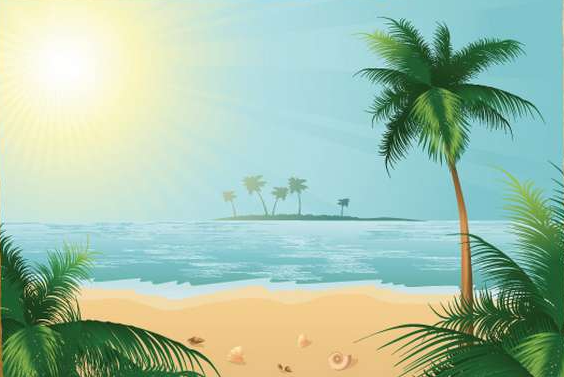 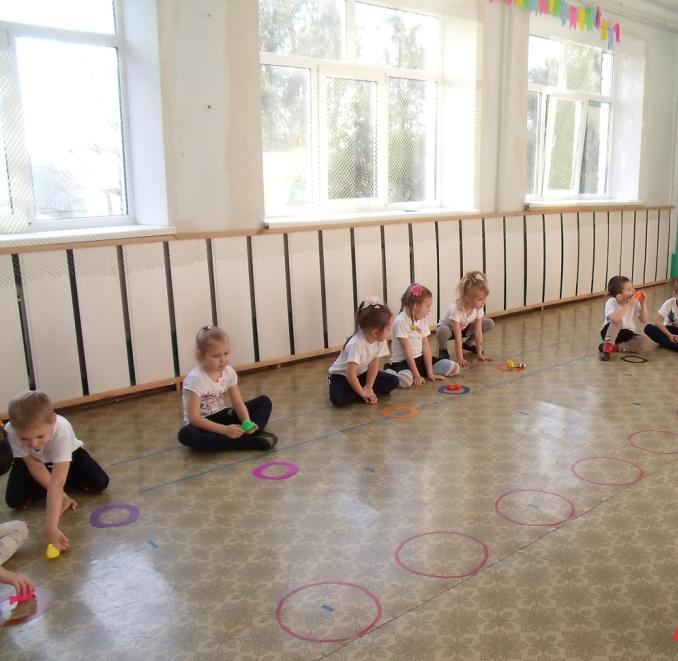 Физкультурное  – оздоровительное занятие «Лисичка сестричка и серый волк».
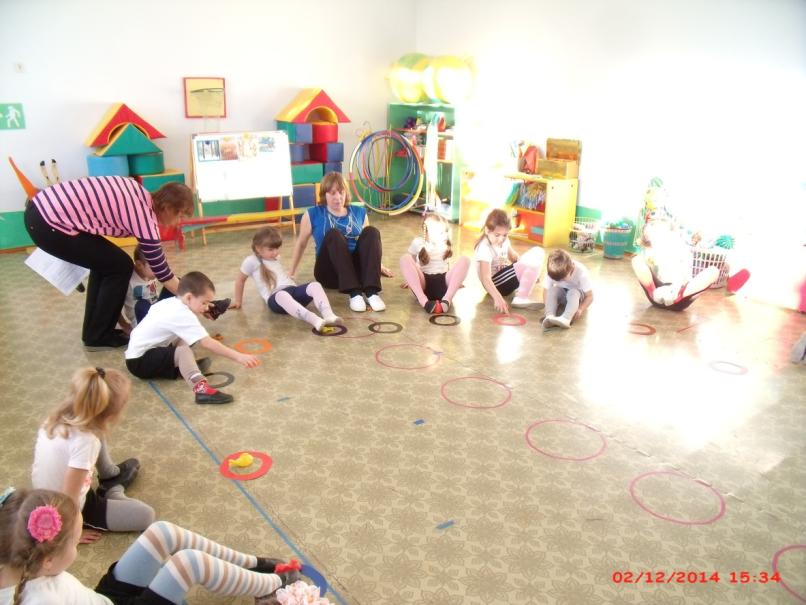 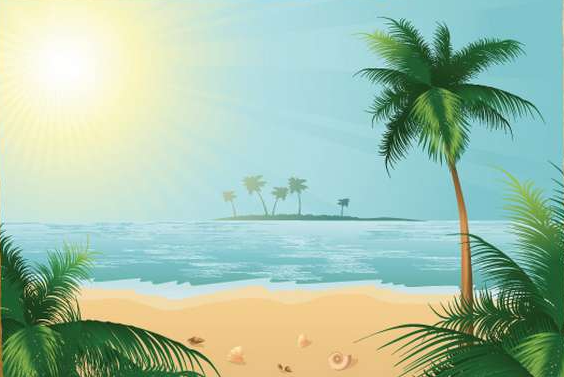 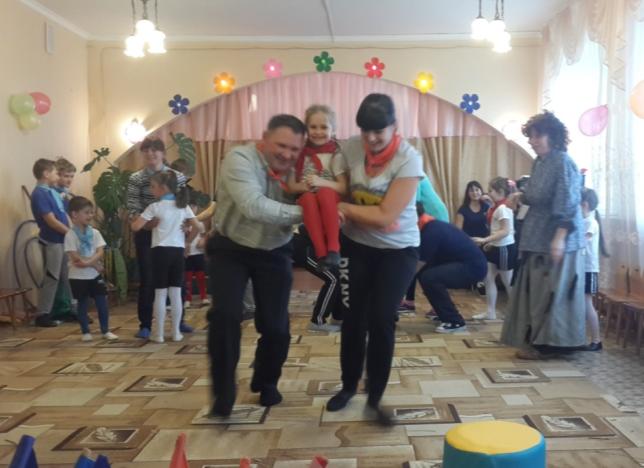 Спортивное развлечение совместно с родителями 
«С физкультурой мы дружны!»
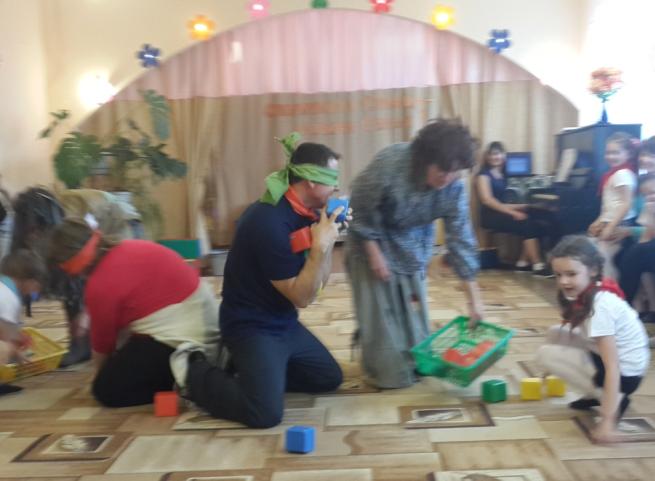 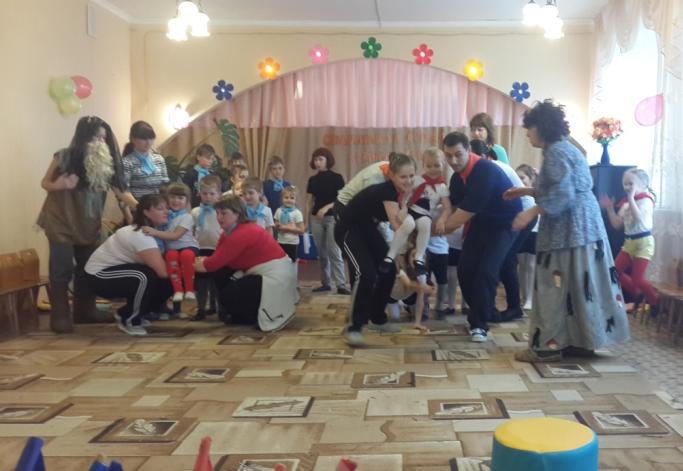 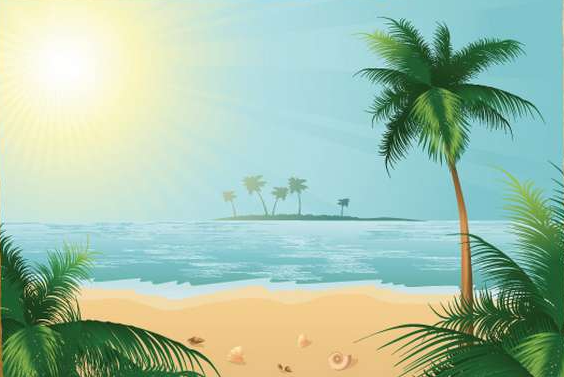 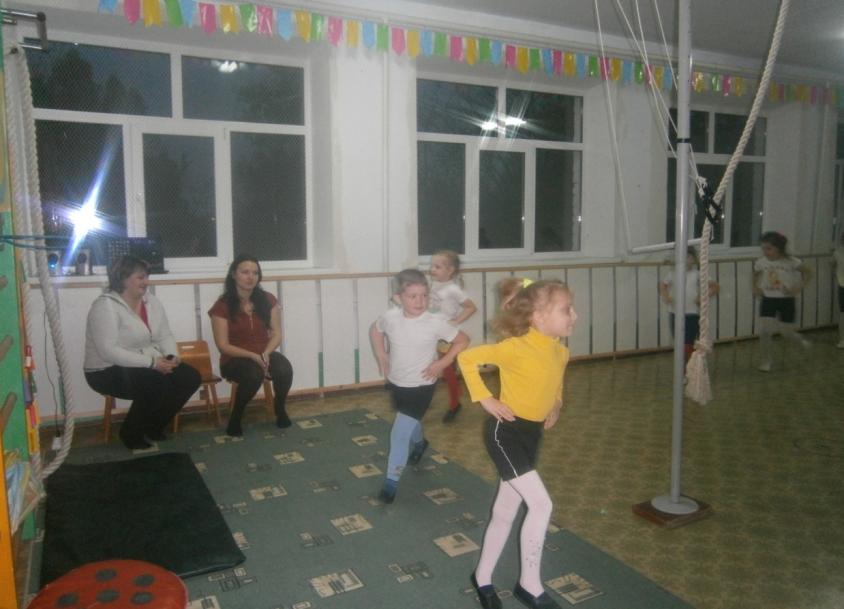 Утренняя зарядка
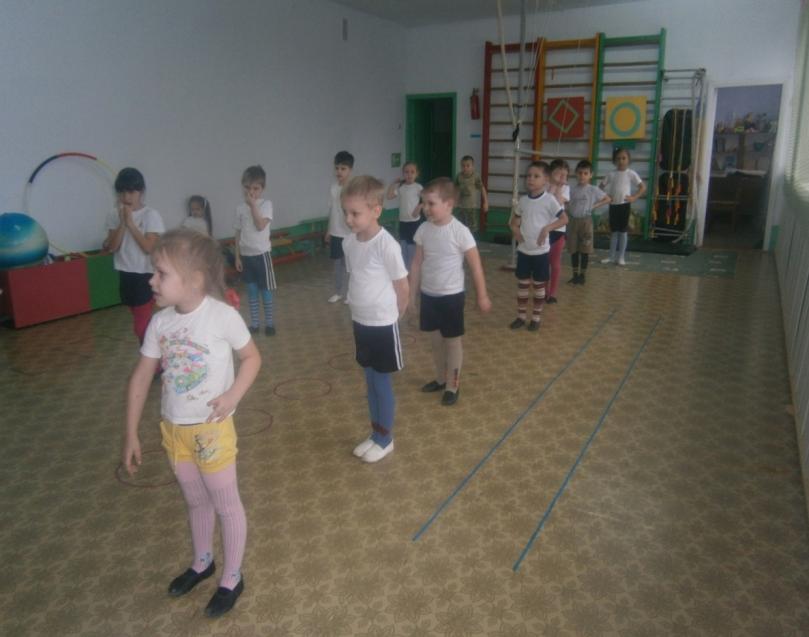 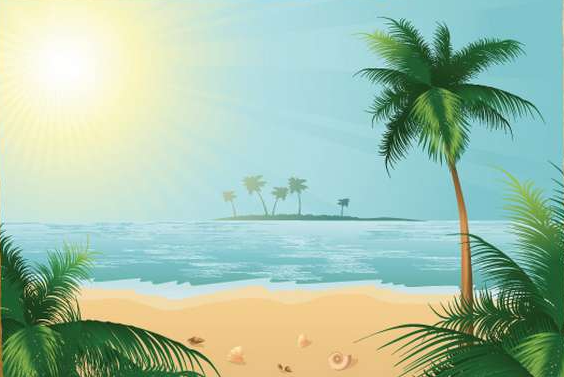 Пятница  
«Правильное питание и
витамины»
Задачи:
Закрепить понятие о том, что здоровье напрямую зависит от правильного питания. Дать понятие о пользе витаминов, их значении для здоровья человека.
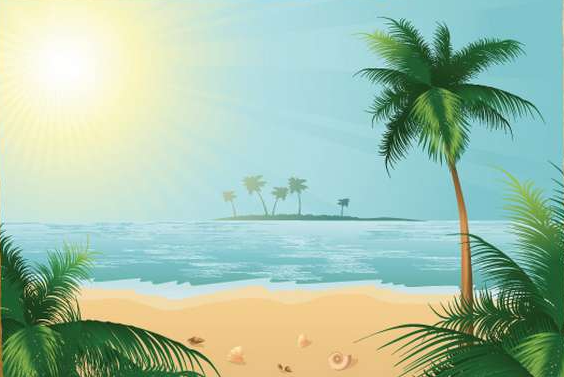 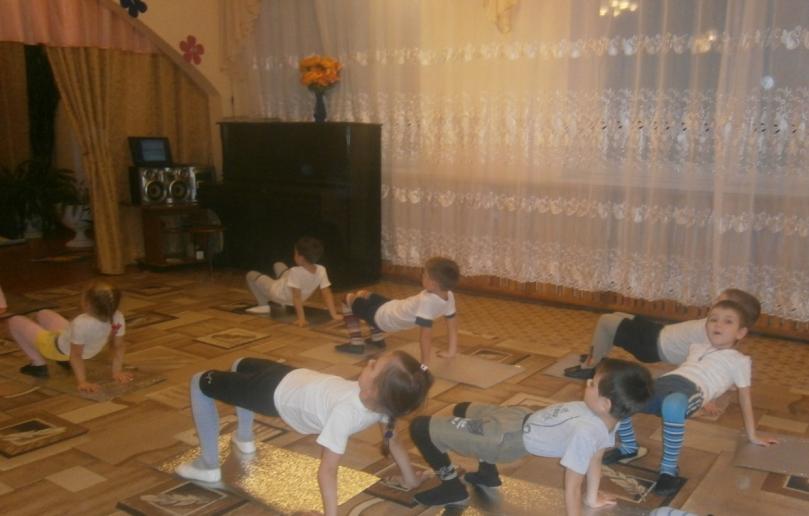 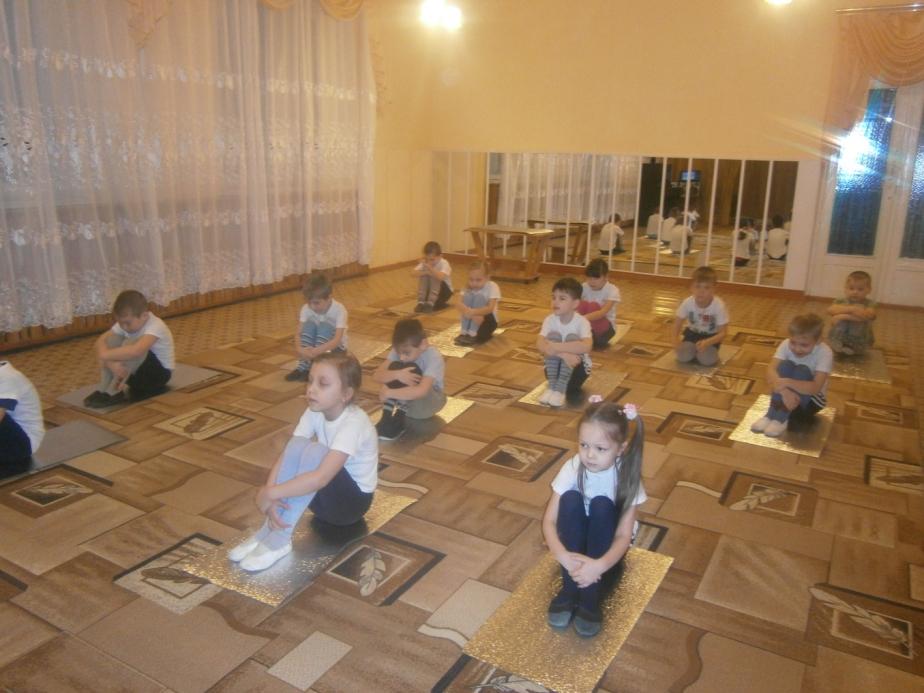 Музыкальная зарядка
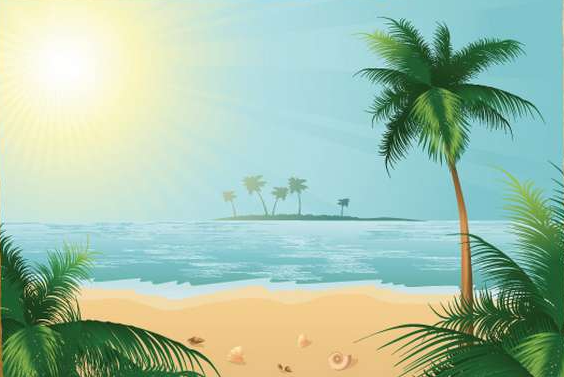 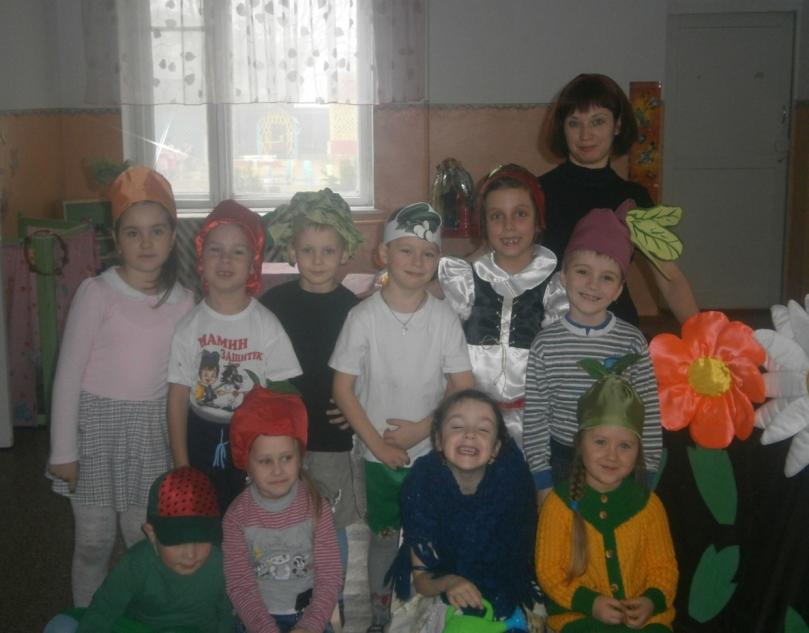 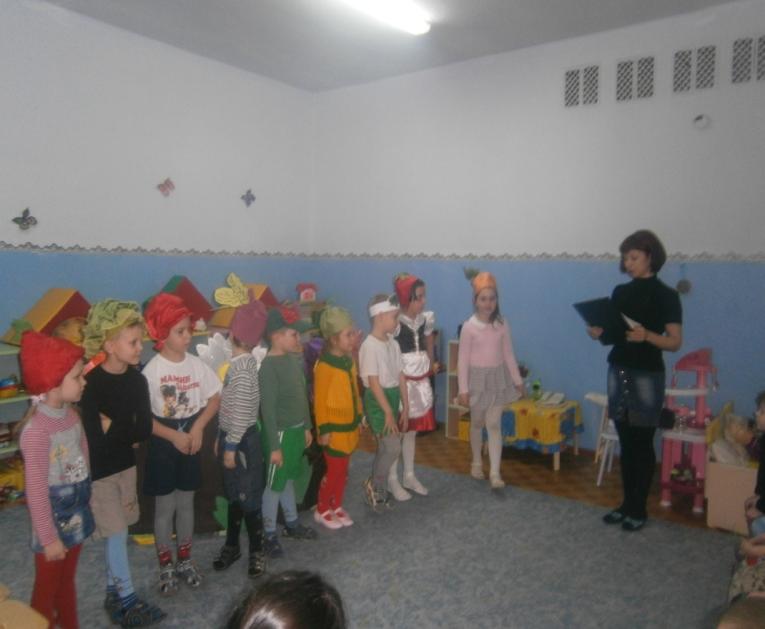 Инсценировка сказки «Спор овощей и фруктов».
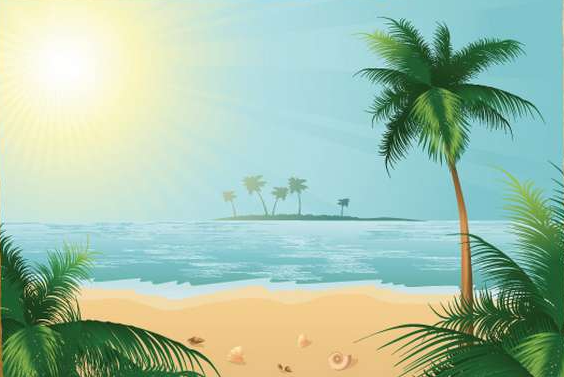 Физкультурное занятие
Подвижные и спортивные игры
Релаксация 
Гимнастика бодрящая, закаливание
Гимнастика пальчиковая
Гимнастика дыхательная
Гимнастика для глаз
Занятия из серии «Здоровье»
Точечный самомассаж
Сказкотерапия
Музыкальная зарядка
Активный отдых
Динамические паузы
Физ. минутки.
Большую роль играет режим дня 
Здоровое питание.
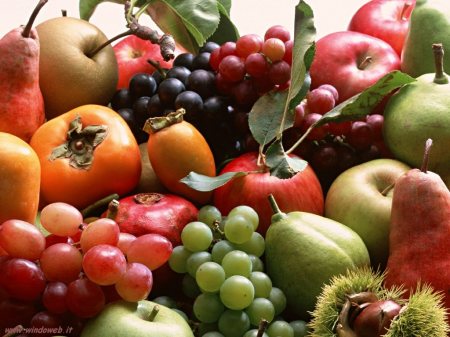 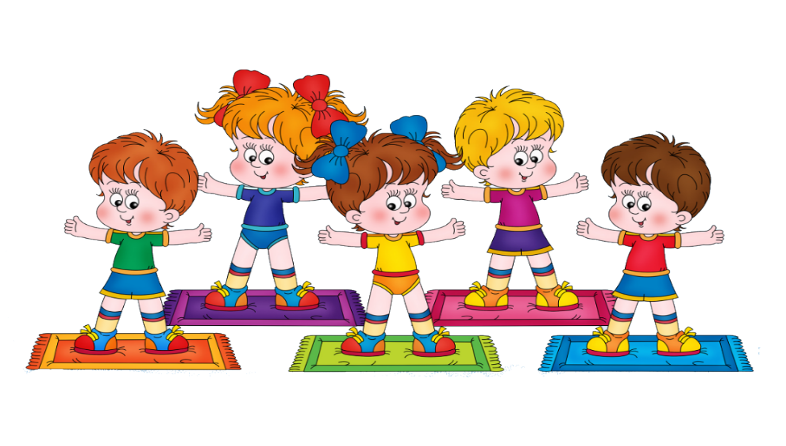 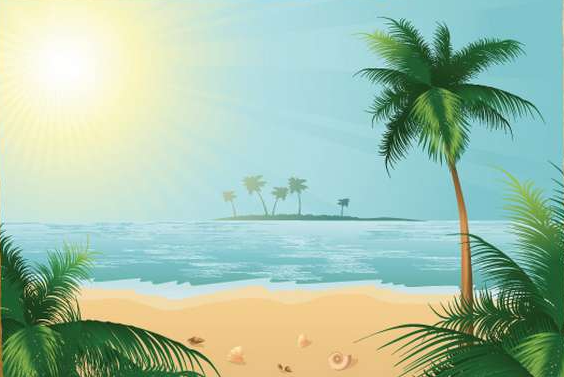 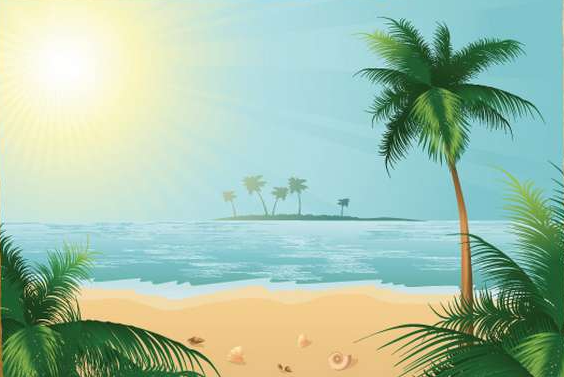 БЛАГОДАРИМ ЗА ВНИМАНИЕ!
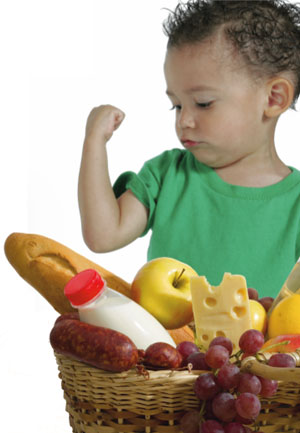 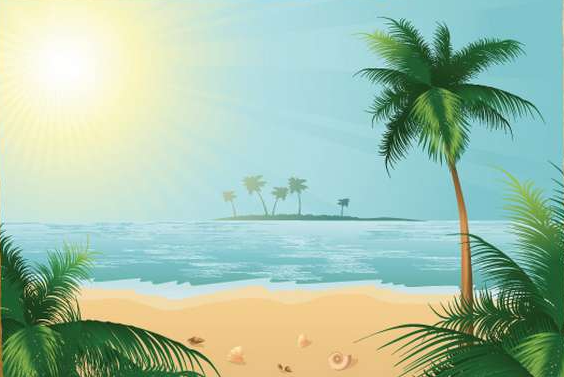